More onDivide and Conquer
The divide-and-conquerdesign paradigm
1. Divide  the problem (instance)
    into subproblems.
2. Conquer  the subproblems by
    solving them recursively.
3. Combine  subproblem solutions.
Example: merge sort
1. Divide: Trivial.
2. Conquer: Recursively sort 2 subarrays.
3. Combine: Linear-time merge.
			T(n) = 2 T(n/2) + O(n)
work dividing
and combining
# subproblems
subproblem size
Master theorem:
T(n) = aT(n/b) + f (n)

CASE 1:  若f(n) = O(nlogb a)，則 T(n) = (nlogb a)
CASE 2:  若 f(n) = (nlogb a)，則 T(n) = (nlogb a lg n)
CASE 3:  若f(n) = (nlogb a+)，且af(n/b)  cf(n)，則 T(n) = (f(n))

Merge sort: a = 2, b = 2 ⇒ nlogb a = n
       ⇒ CASE 2 T(n) = Θ(n lg n) .
Binary search
Find an element in a sorted array:
1. Divide: Check middle element.
2. Conquer: Recursively search 1 subarray.
3. Combine: Trivial.
Example: Find 9
		 3  5   7   8   9  12   15
Binary search
Find an element in a sorted array:
1. Divide: Check middle element.
2. Conquer: Recursively search 1 subarray.
3. Combine: Trivial.
Example: Find 9
		 3  5   7   8   9  12   15
Binary search
Find an element in a sorted array:
1. Divide: Check middle element.
2. Conquer: Recursively search 1 subarray.
3. Combine: Trivial.
Example: Find 9
		 3  5   7   8   9  12   15
Binary search
Find an element in a sorted array:
1. Divide: Check middle element.
2. Conquer: Recursively search 1 subarray.
3. Combine: Trivial.
Example: Find 9
		 3  5   7   8   9  12   15
Binary search
Find an element in a sorted array:
1. Divide: Check middle element.
2. Conquer: Recursively search 1 subarray.
3. Combine: Trivial.
Example: Find 9
		 3  5   7   8   9  12   15
Binary search
Find an element in a sorted array:
1. Divide: Check middle element.
2. Conquer: Recursively search 1 subarray.
3. Combine: Trivial.
Example: Find 9
		 3  5   7   8   9  12   15
Recurrence for binary search
T(n) = 1 T(n/2) + Θ(n)





a=1, b=2, nlogb a= n0 ⇒ CASE 2
⇒ T(n) = Θ(lg n) .
work dividing
and combining
# subproblems
subproblem size
Powering a number
Problem: Compute an, where n ∈ N.
Naive algorithm: Θ(n).
Divide-and-conquer algorithm:
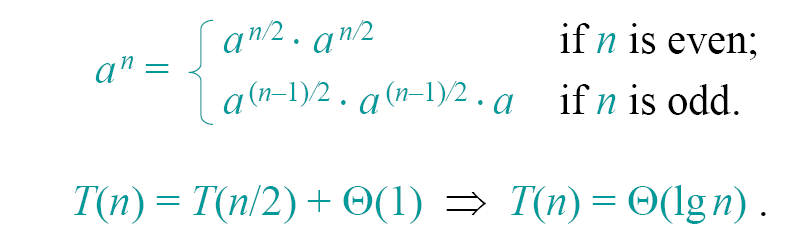 Fibonacci numbers
Recursive definition:



0 	1 1  2  3  5  8  13  21  34  …
Naive recursive algorithm: Ω( φn)
(exponential time), where 
is the golden ratio.
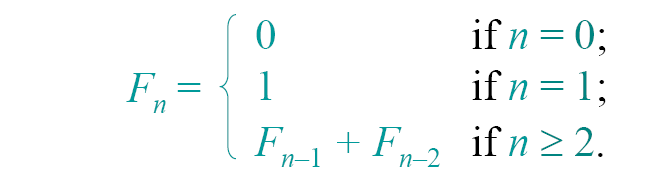 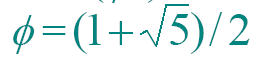 Computing Fibonaccinumbers
Naive recursive squaring:
              rounded to the nearest integer. 5
• Recursive squaring: Θ(lg n) time.
• This method is unreliable, since floating-point
arithmetic is prone to round-off errors.
Bottom-up:
• Compute F0, F1, F2, …, Fn in order, forming
each number by summing the two previous.
• Running time: Θ(n).
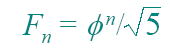 Recursive squaring
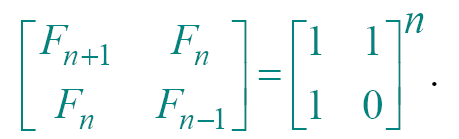 Theorem:

Algorithm: Recursive squaring.
Time = Θ(lg n) .
Proof of theorem. (Induction on n.)
Base (n = 1):
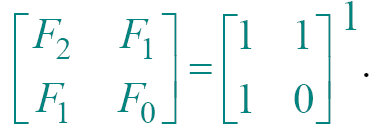 Recursive squaring
Inductive step (n ≥ 2):
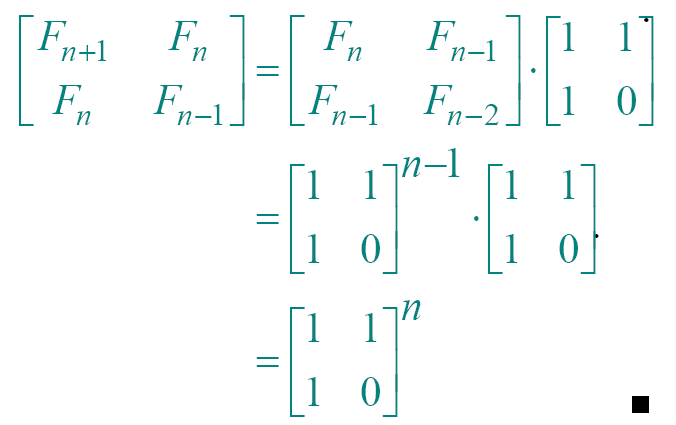 Maximum subarray problem
Input:    An Array of numbers
Output:  A subarray with the maximum sum
Observation:
low
mid
high
low
mid
high
Subproblem: Find a maximum subarray of A[low .. high].  In original call, low =1, high = n.
Divide the subarray into two subarrays. Find the midpoint mid of the subarrays, and consider the subarrays A[low ..mid] And A[mid +1..high]
Conquer by finding a maximum subarrays of A[low ..mid] and A[mid+1..high].
Combine by finding a maximum subarray that crosses the midpoint, and using the best solution out of the three.
FIND-MAX-CROSSING-SUBARRAY(A, low, mid,  high)
// Find a maximum subarray of the form A[i..mid].
leftsum =-¥; sum= 0;
for i = mid downto low
   sum =sum + A[i] ;
    if sum > leftsum
           leftsum = sum
           maxleft = i
// Find a maximum subarray of the form A[mid + 1.. j].
rightsum =-¥; sum= 0;
for j = mid + 1 to high
   sum = sum + A[j] 
    if sum > rightsum
          rightsum = sum
          maxright = j
// Return the indices and the sum of the two subarrays.
return (maxleft, maxright, leftsum +rightsum)
FIND-MAXIMUM-SUBARRAY(A, low, high)
if high == low
    return (low, high, A[low]) // base case: only one element
else mid = (low +high)/2 
   (leftlow; lefthigh, leftsum) = 
          FIND-MAXIMUM-SUBARRAY(A, low, mid)
   (rightlow, righthigh, rightsum) =
          FIND-MAXIMUM-SUBARRAY(A, mid + 1, high)
   (crosslow; crosshigh, cross-sum) = 
          FIND-MAX-CROSSING-SUBARRAY(A, low, mid, high)
if leftsum >= rightsum and leftsum >= crosssum
         return (leftlow, lefthigh, leftsum)
elseif rightsum >= leftsum and rightsum >= crosssum
         return (rightlow, righthigh, rightsum)
else return (crosslow, crosshigh, crosssum)


Initial call: FIND-MAXIMUM-SUBARRAY(A, 1, n)
T(n)=2T(n/2)+Θ (n)
T(n)=Θ (n log n)
Matrix multiplication
Input:
Output:
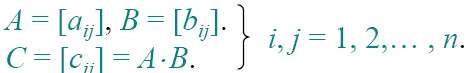 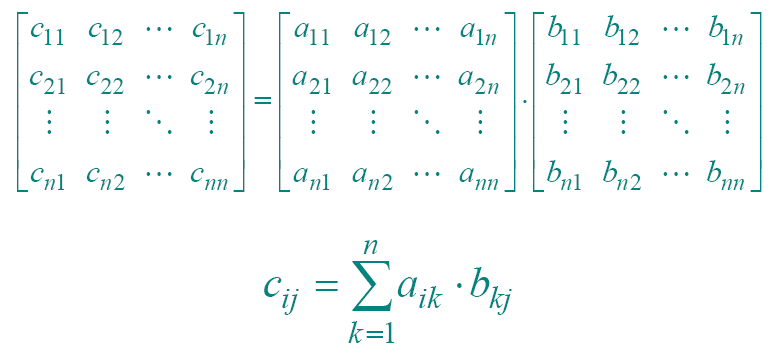 Standard algorithm
for i ← 1 to n
	do for j ← 1 to n
		do cij ← 0
			for k ← 1 to n
				do cij ← cij + aik ⋅bkj
		Running time = Θ(n3)
Divide-and-conquer algorithm
IDEA:
n×n matrix = 2×2 matrix of (n/2)×(n/2) submatrices:




				8 mults of (n/2)×(n/2) submatrices
				4 adds of (n/2)×(n/2) submatrices
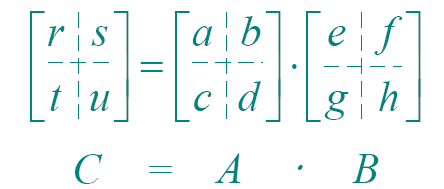 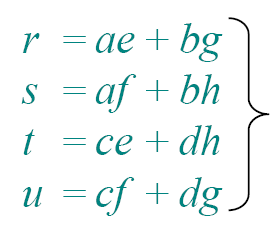 Analysis of D&C algorithm
T(n) = 8 T(n/2) + Θ(n2)





a=8, b=2, nlogb a= n3 ⇒ CASE 1 ⇒ T(n) = Θ(n3) .
No better than the ordinary algorithm.
work dividing
and combining
# subproblems
subproblem size
Strassen’s idea
• Multiply 2×2 matrices with only 7 recursive
P1 = a ⋅ ( f – h) 	  r = P5 + P4 – P2 + P6
P2 = (a + b) ⋅ h  	  s = P1 + P2
P3 = (c + d) ⋅ e 	  t = P3 + P4
P4 = d ⋅ (g – e)	 u = P5 + P1 – P3 – P7
P5 = (a + d) ⋅ (e + h)	 7 mults, 18 adds/subs.
P6 = (b – d) ⋅ (g + h)	 Note: No reliance on
P7 = (a – c) ⋅ (e + f )        commutativity of mult!
Strassen’s idea
• Multiply 2×2 matrices with only 7 recursive
P1 = a ⋅ ( f – h) 	       r = P5 + P4 – P2 + P6
P2 = (a + b) ⋅ h  	         = (a+d)(e+h)
P3 = (c + d) ⋅ e 	          + d(g-e)-(a+b)h
P4 = d ⋅ (g – e)	          +(b-d)(g+h)
P5 = (a + d) ⋅ (e + h)     = ae+ah+de+dh	
P6 = (b – d) ⋅ (g + h)       +dg-de-ah-bh
P7 = (a – c) ⋅ (e + f )       +bg+bh-dg-dh  
				        =ae + bg
Strassen’s algorithm
1. Divide: Partition A and B into
(n/2)×(n/2) submatrices. Form terms
to be multiplied using + and – .
2. Conquer: Perform 7 multiplications of
(n/2)×(n/2) submatrices recursively.
3. Combine: Form C using + and – on
(n/2)×(n/2) submatrices.
		T(n) = 7 T(n/2) + Θ(n2)
Analysis of Strassen
T(n) = 7 T(n/2) + Θ(n2)
a=7, b=2, nlogb a= nlg7 ≈ n2.81 ⇒ CASE 1 ⇒ T(n) = Θ(n lg 7).

The number 2.81 may not seem much smaller than
3, but because the difference is in the exponent, the
impact on running time is significant. In fact,
Strassen’s algorithm beats the ordinary algorithm
on today’s machines for n ≥ 30 or so.

Best to date (of theoretical interest only): Θ(n2.376…).
VLSI layout
Problem: Embed a complete binary tree
with n leaves in a grid using minimal area.






    H(n) = H(n/2) + Θ(1)	          W(n) = 2W(n/2) + Θ(1)
	       = Θ(lg n) 	                             = Θ(n)

			      Area = Θ(n lg n)
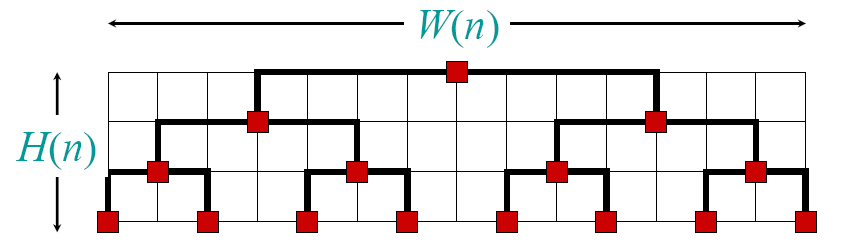 H-tree embedding
L(n) = 2L(n/4) + Θ(1)
			              = Θ(√n ) 


				Area = Θ(n)
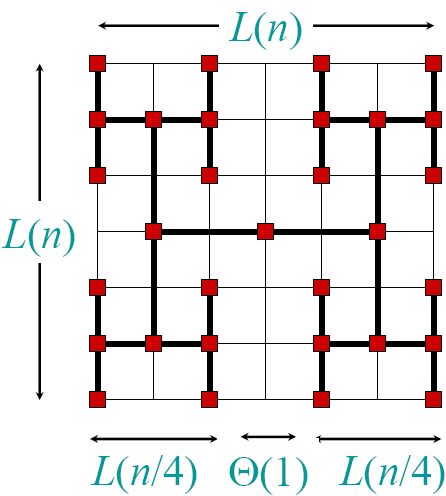 Conclusion
• Divide and conquer is just one of several
  powerful techniques for algorithm design.
• Divide-and-conquer algorithms can be analyzed using recurrences and the master method (so practice this math).
• Can lead to more efficient algorithms